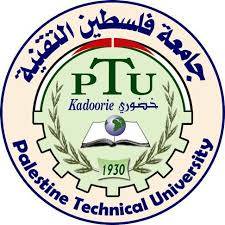 برنامج كاب: تعرّف إلى عالم الأعمالKNOW ABOUT BUSINESS (KAB)ريادة الأعمال (1)
أ.محمد نواف جلاد 
كلية فلسطين التقنية خضوري
قسم المهن التجارية
الموضوع (4): مبادئ التفاوض
الأهداف التدريبية :
تحديد مفهوم وخطوات وقواعد المفاوضات الناجحة.

تفسير مفهوم وقواعد التفاوض في بيئة الأعمال وبخاصة ضمن عمليات البيع والشراء.

تحديد معيقات التفاوض عند التعامل مع النساء والأشخاص ذوي الإعاقة.
عملية التفاوض
1- مفهوم التفاوض
عملية تهدف إلى الوصول إلى اتفاق أو تسوية بين طرفين أو عدة أطراف على مسألة مختلف عليها بينهم
2- أنواع التفاوض

تفاوض رابح –رابح Win-Win

تفاوض رابح- خاسر Win-lose
عملية التفاوض
صفات المفاوض الجيد : 

الاستقامة لخلق الثقة والتعاون

التعاطف، أي محاولة فهم موقف الطرف الآخر

الصبر والتكيّف وضبط النفس والسيطرة على العواطف
التحضير لعملية التفاوض
1- حدّد أهداف التفاوض

2- اعرف عن الشخص الذي تفاوضه: 
ما خلفيته وتربيته وسمعته؟ 
ما نوع الصفقات التي وقّع عليها مؤخّراً؟ 
ما أهدافه وحاجاته الحقيقيّة؟
التحضير لعملية التفاوض
3- ضع لائحة بكافة المسائل التي تتوقع بروزها خلال المفاوضات:
أي منها قابلة أو غير قابلة للتفاوض بالنسبة للطرف الآخر
إلى أيِّ حدٍّ تستطيع التنازل عن المسائل القابلة للتفاوض لديك؟
فكر في الحلول "المتعادلة" للمسائل قيد التفاوض
4- حدد البدائل الممكنة في حال لم تتمكن من الاتفاق مع الطرف الآخر
5- حدد النتائج وآثارها المتوقعة على الطرفين
مهارات التفاوض
1- حافظ على جو منفتح أثناء التفاوض
2- نظّم استراحات
3- لا تفرض رأيك
4- اكسب ثقة الطرف الآخر
5- كن واضحا
6- كن مستمعا جيدا
7- راقب لغة الجسد للطرف الآخر
8- كن منضبطا
9- لا تكشف أوراقك من البداية
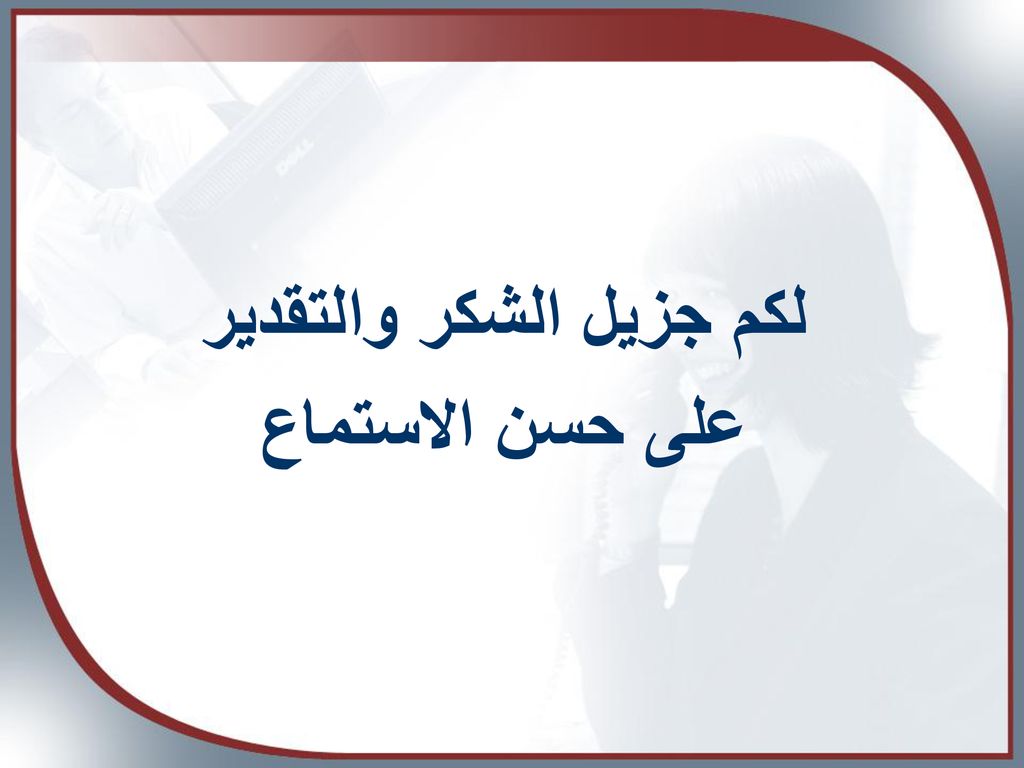 انتهى العرض